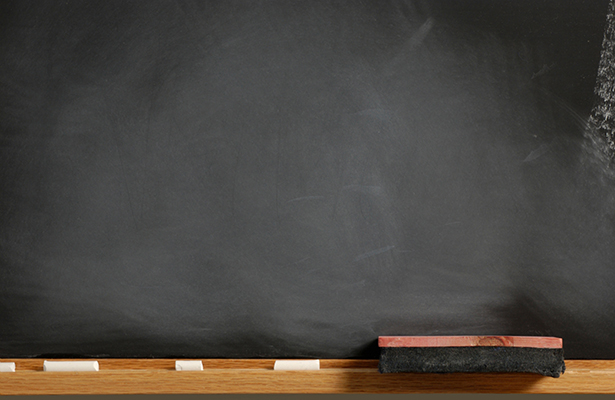 ZADATAK
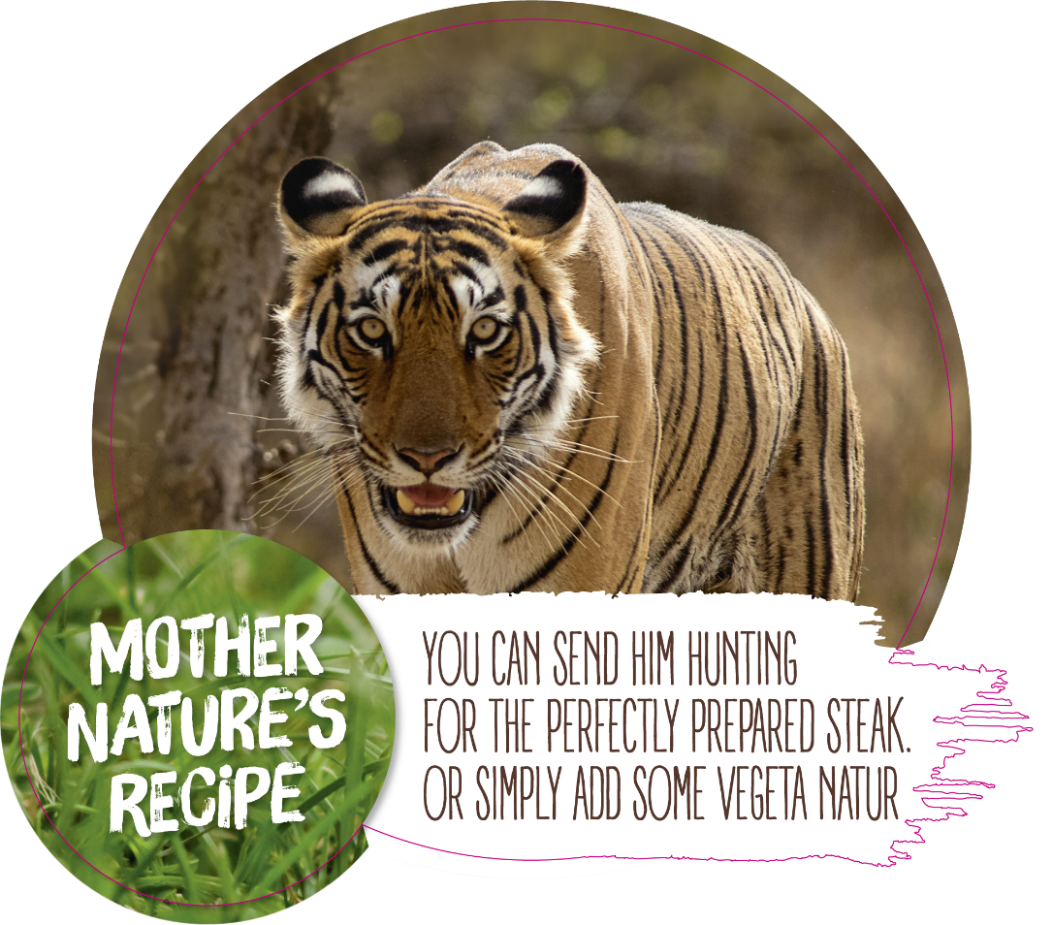 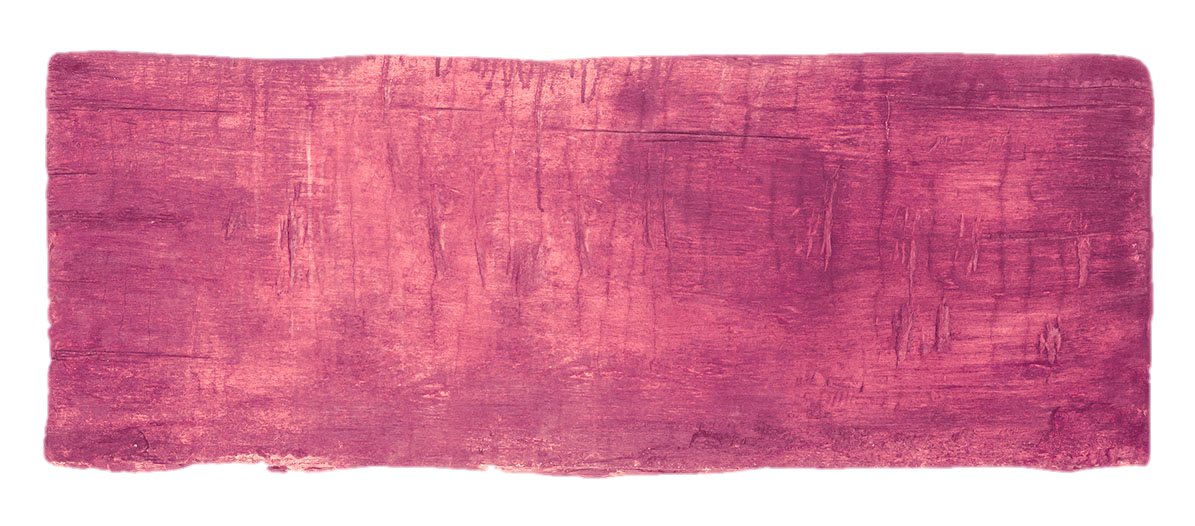 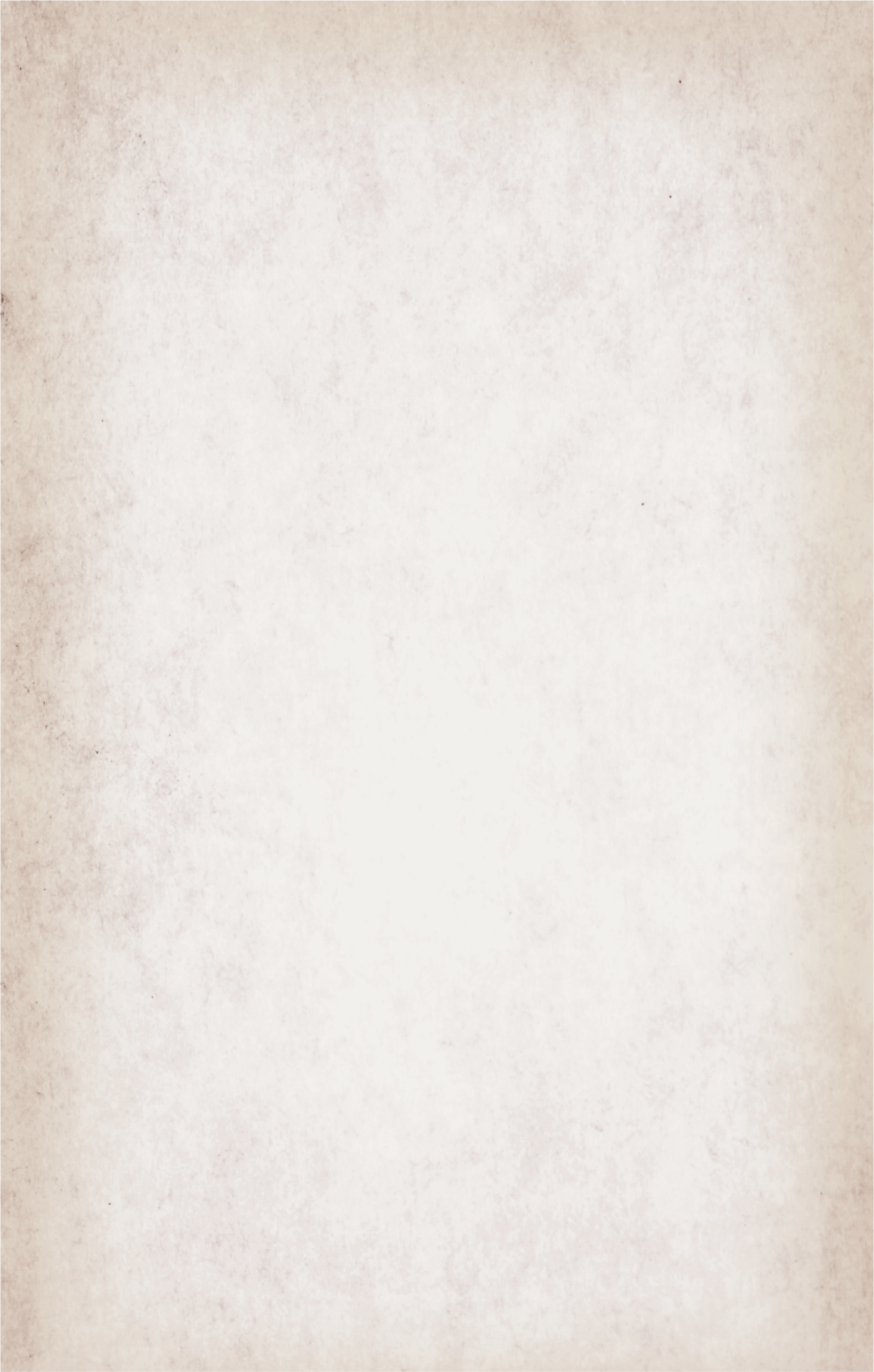 VEGETA NATUR: SWOT analiza (Strength, Weaknesses, Opportunities, Threats)
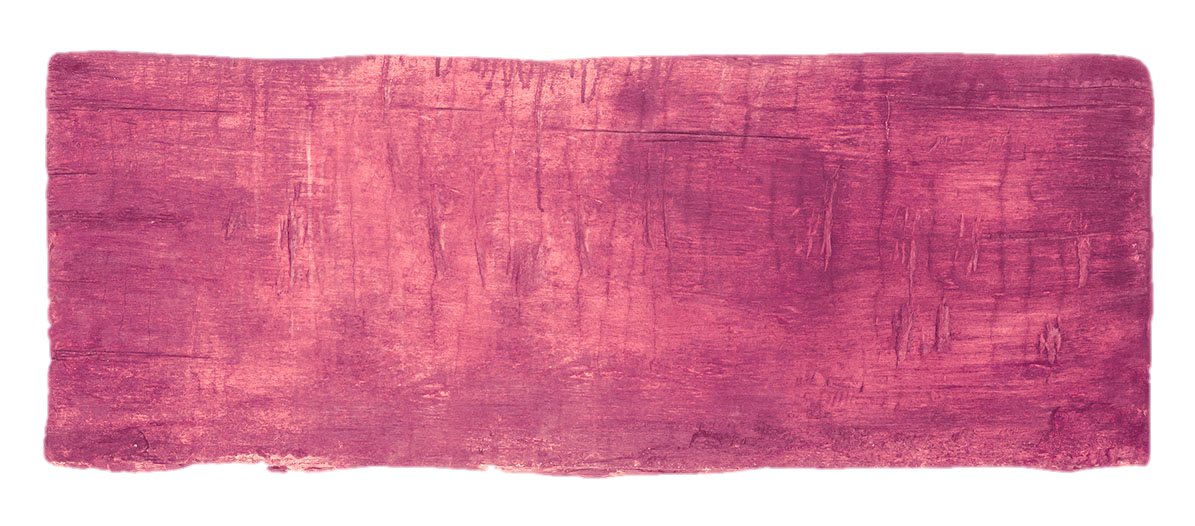 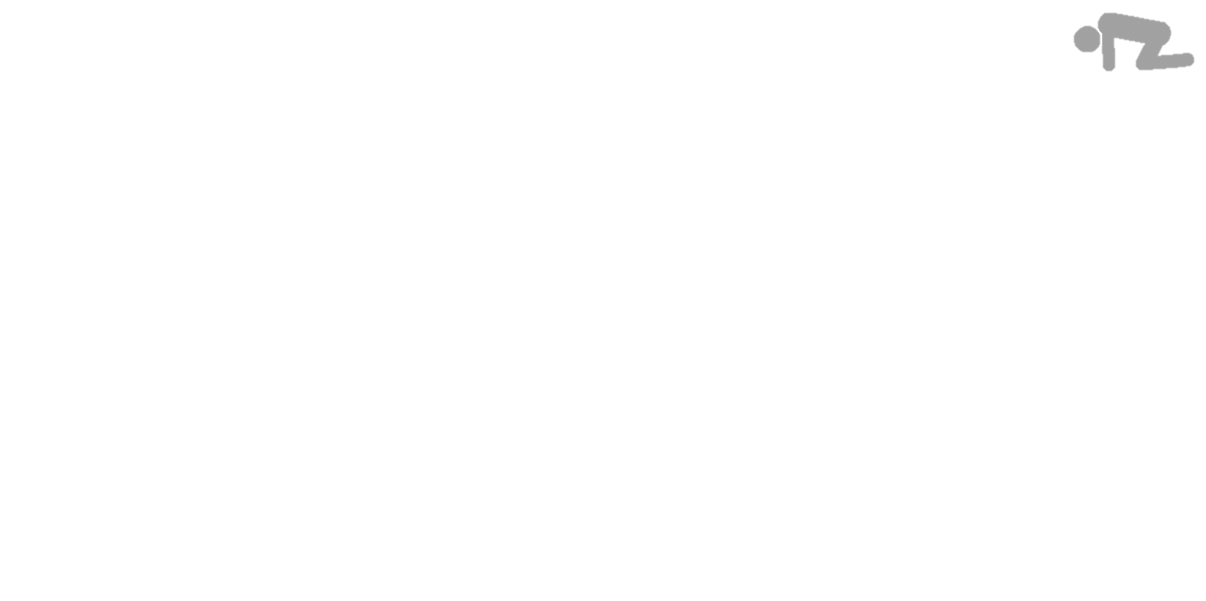 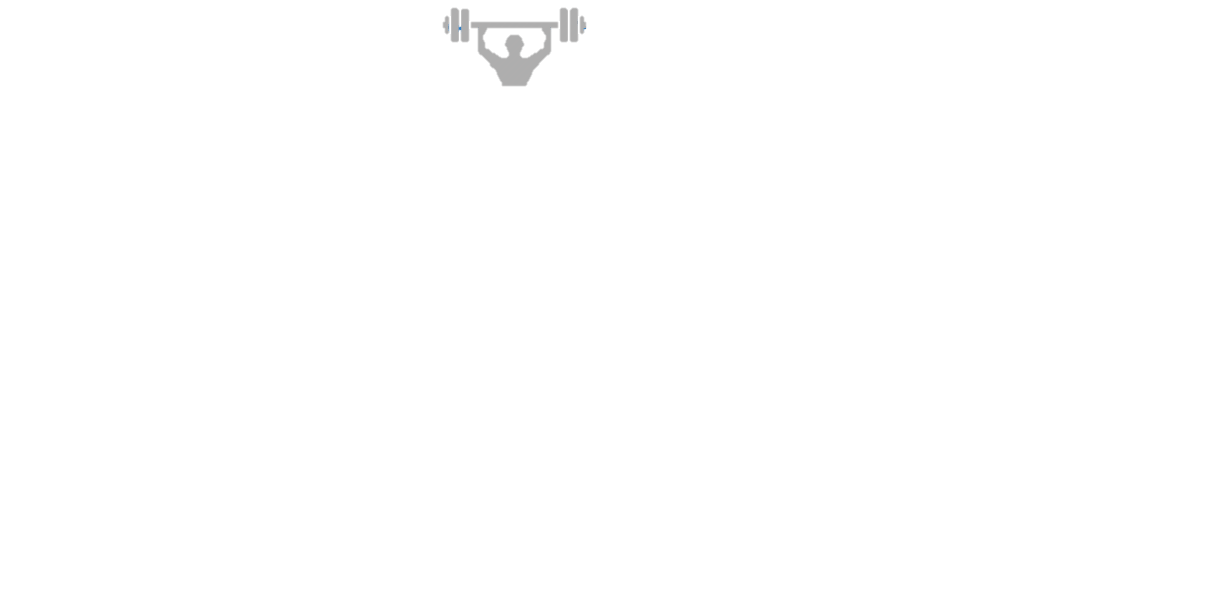 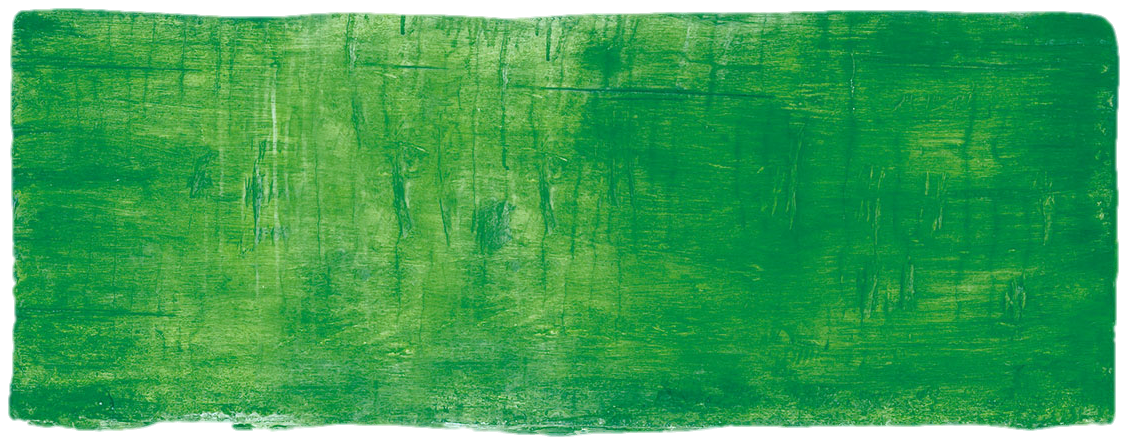 SNAGE:
SLABOSTI:
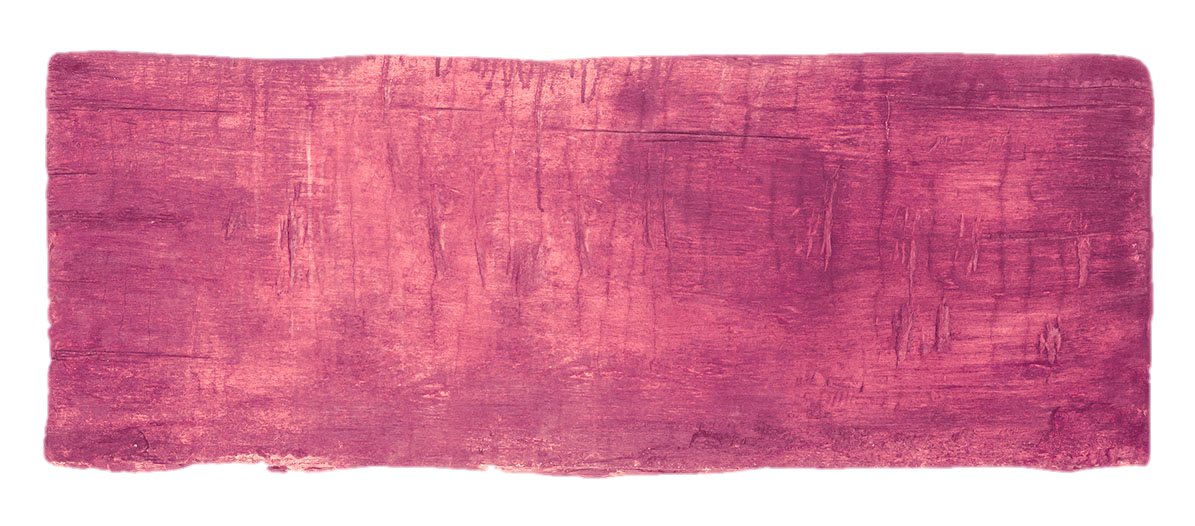 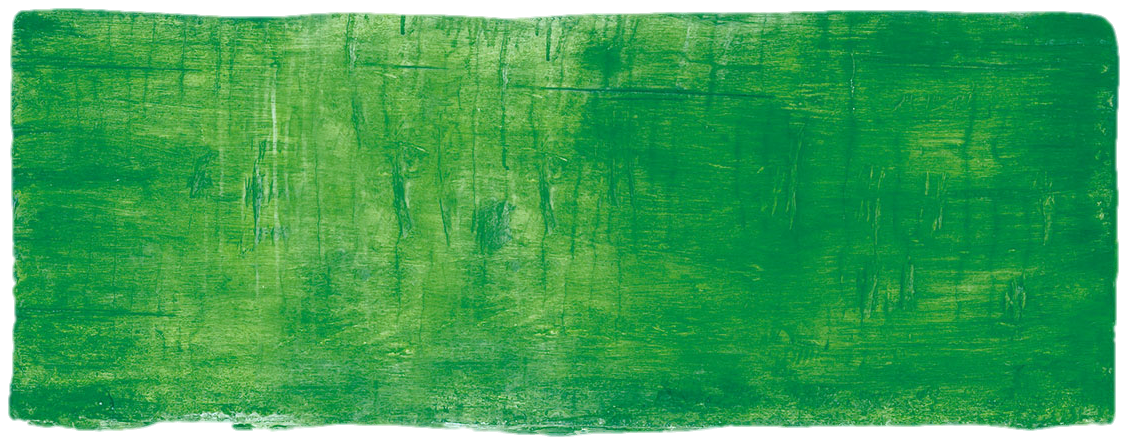 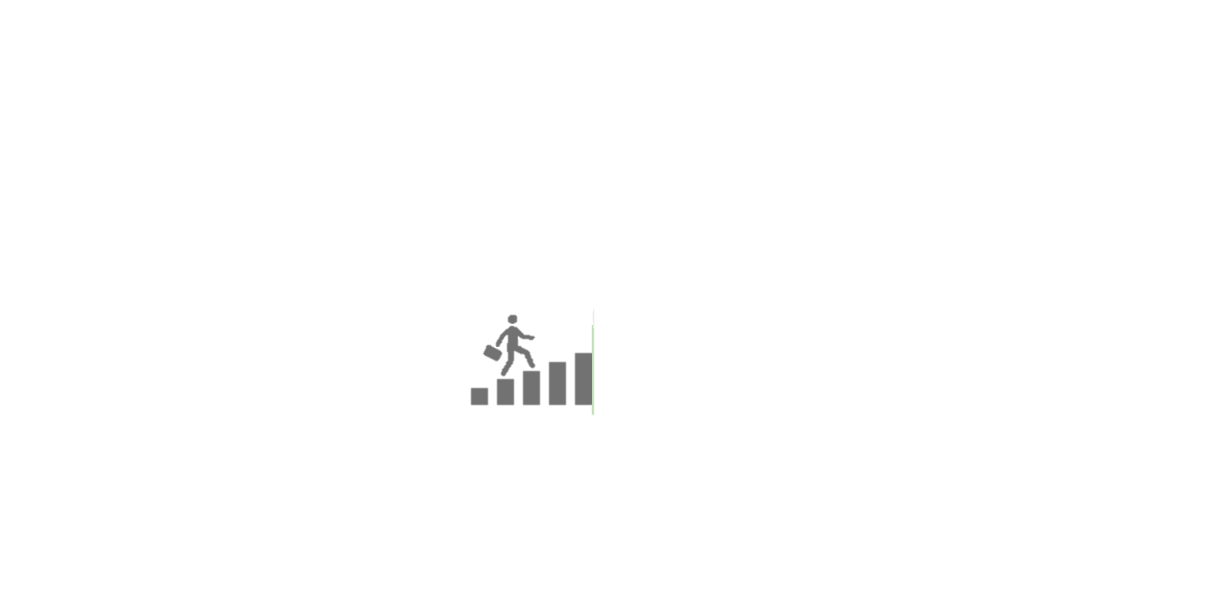 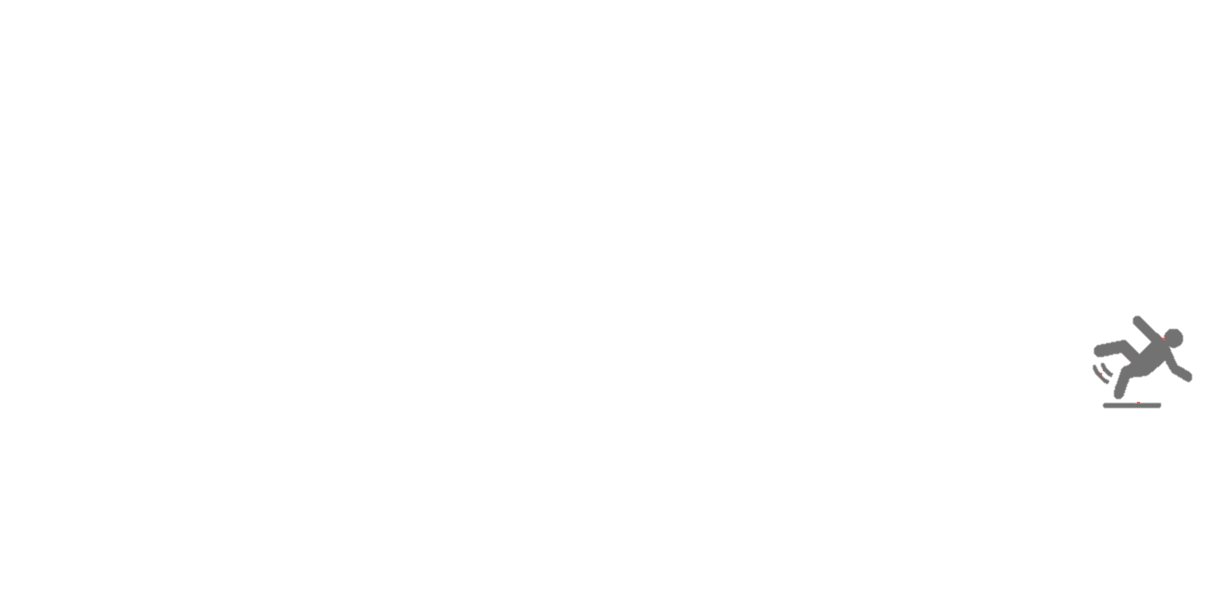 PRILIKE:
PRIJETNJE:
[Speaker Notes: Razradite SWOT analizu na način da detektirate ključne snage i slabosti iz internog okruženja te prilike i prijetnje iz vanjskog okruženja.]
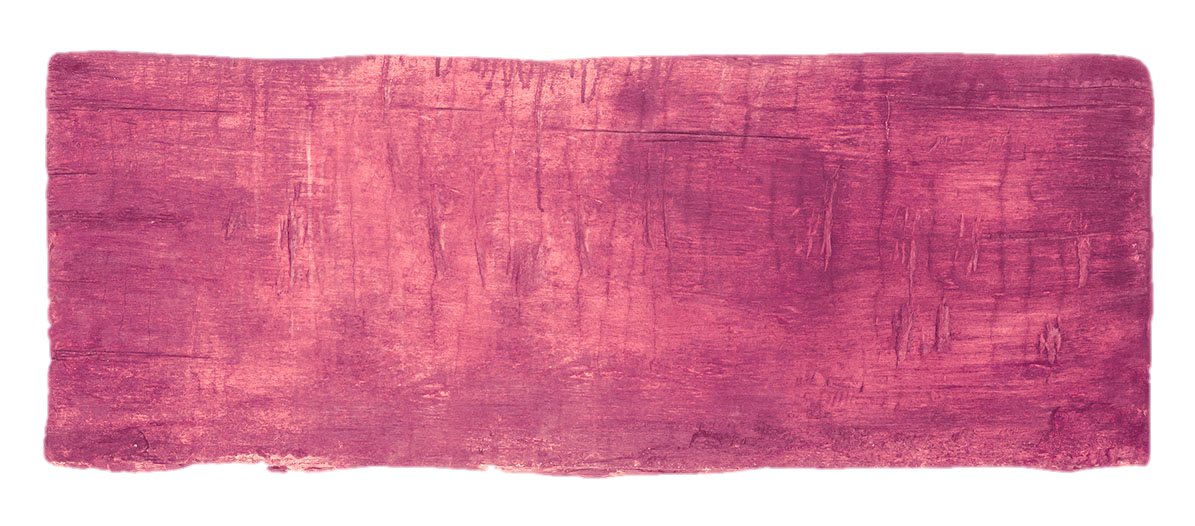 VEGETA NATUR: Prijedlog MARKETINŠKE AKTIVNOSTI
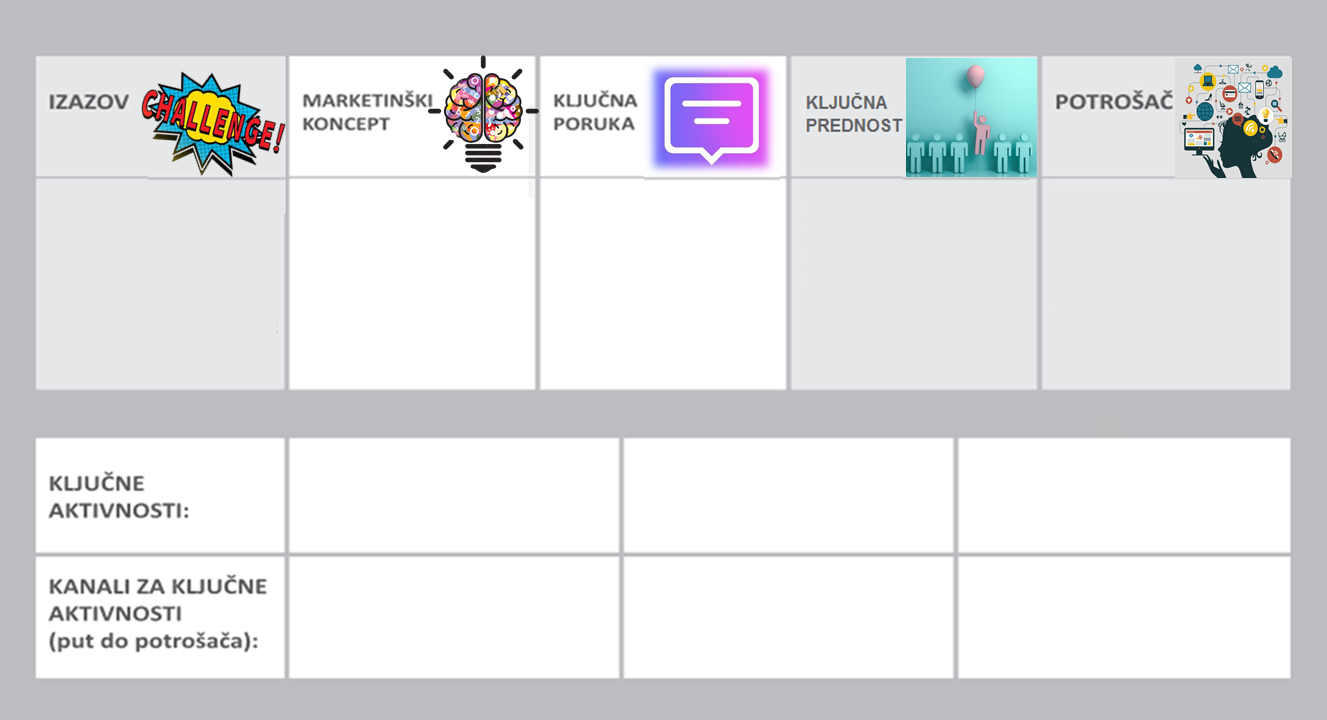 Top izazov:
Radni naziv koncepta:
 …
Ključna poruka za potrošača:
Ključna prednost na tržištu:
…
Ključan uvid u potrošača: 
…
…
…
…
…
…
…
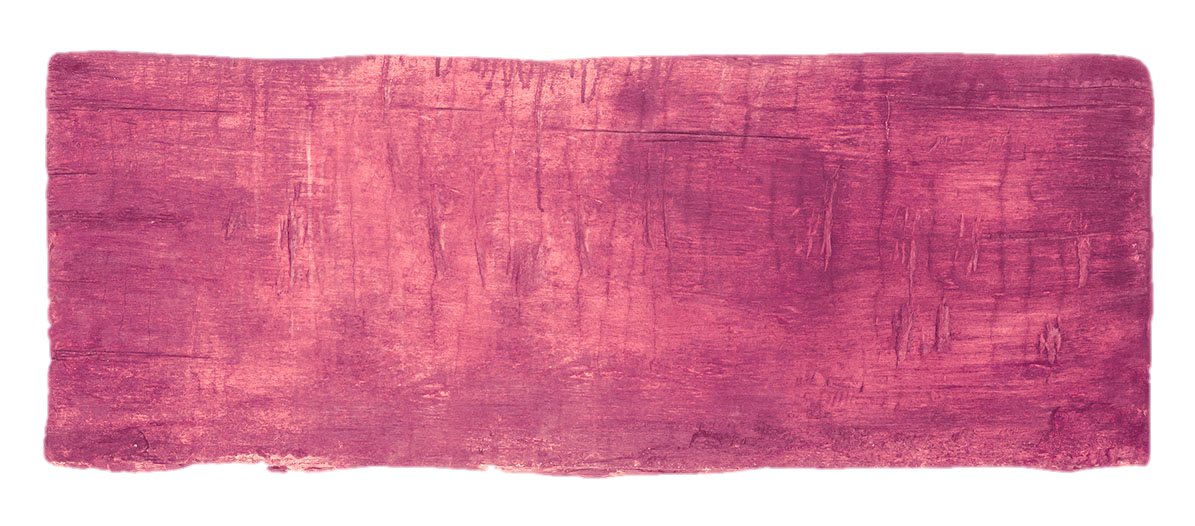 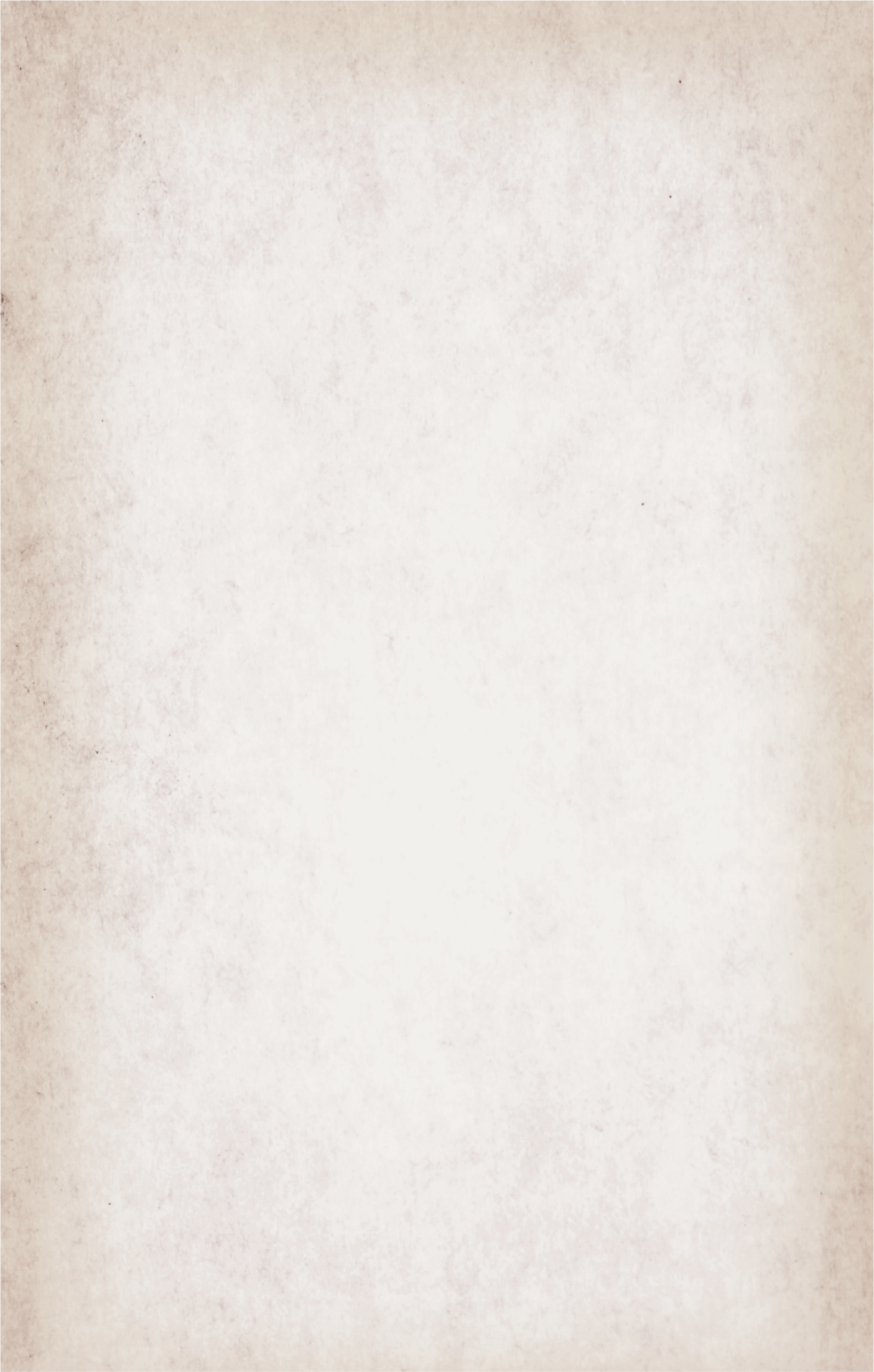 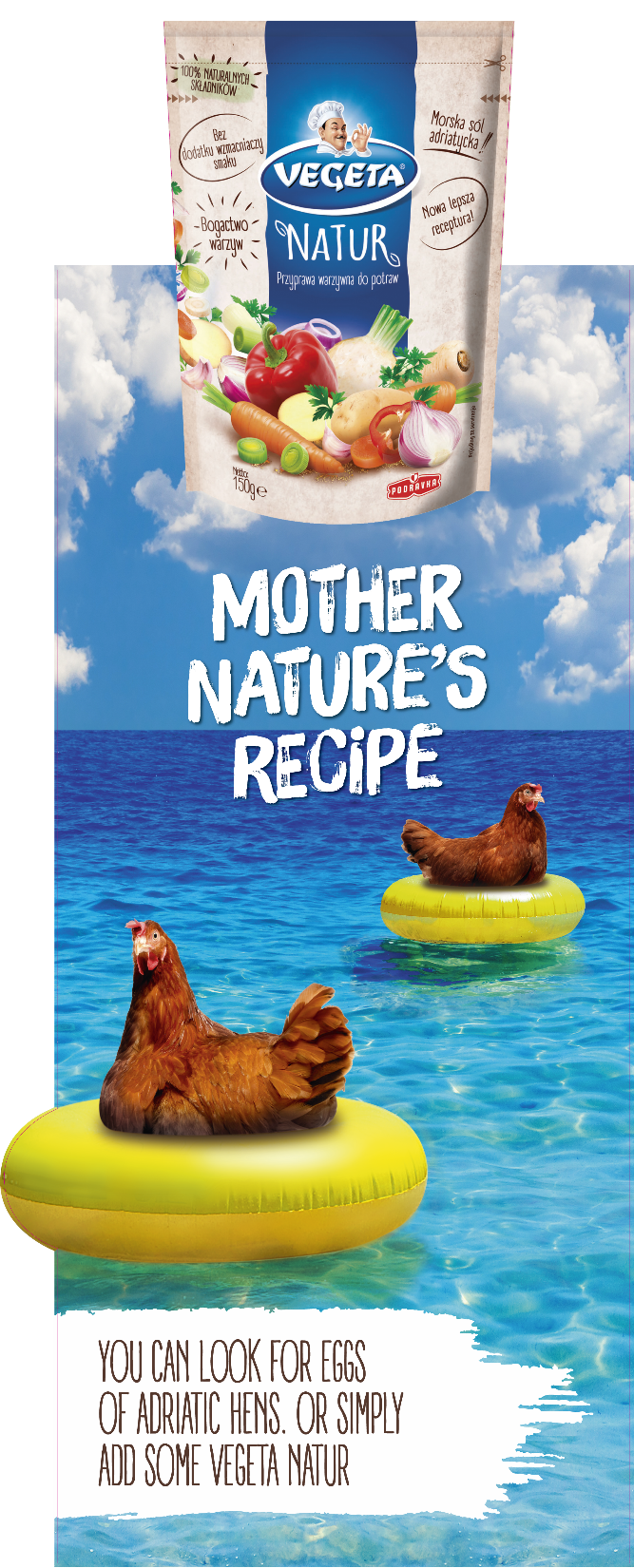 VEGETA NATUR: Ključne poruke i zaključak
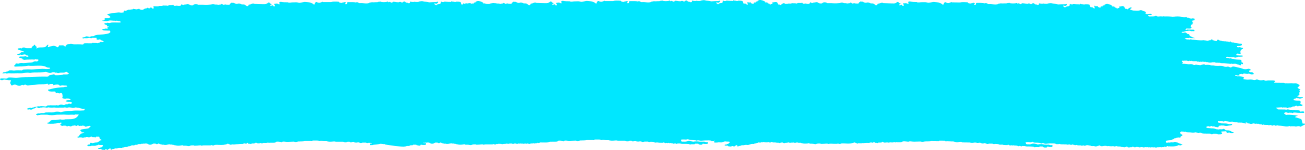 [Speaker Notes: Navedite ključne zaključke koji su po vama bitni.]